Announcements
from the PhD seminars committee
Today’s seminars
Unfortunately, we’ll have only one talk because the speaker has personal issues

Today we’ll have a two stage coffee break

NOW… important stuff
We are looking for at least one
PhD student from the 39th cycle.

PhD student from the 40th cycle.
WE WANT YOU!
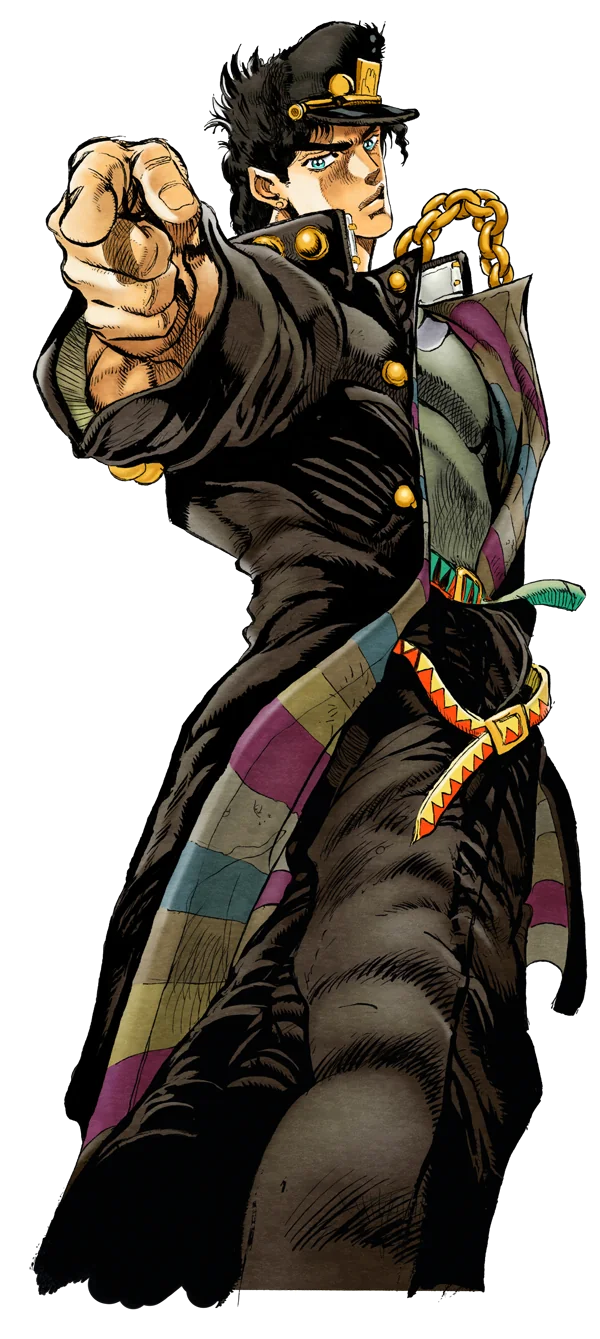 A bit of context…
Even though the coffee break on a wednesday late afternoon is amazing, and crucial…




The whole point of this series of seminars is to give ourselves
A safe and chill environment to improve public speaking.
Hear about difficult concepts from other physics branches in simple terms
Meet other people outside your research group.
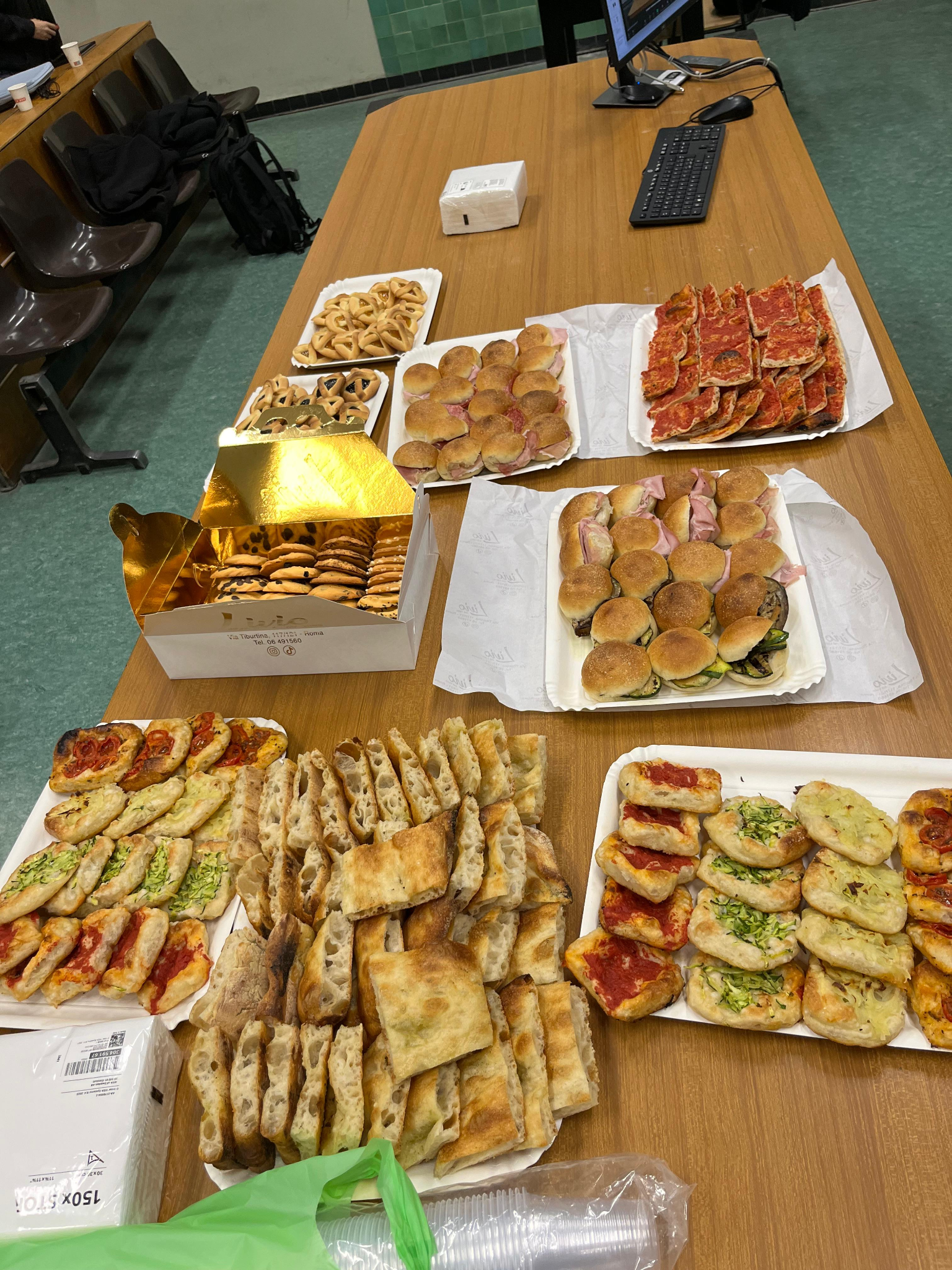 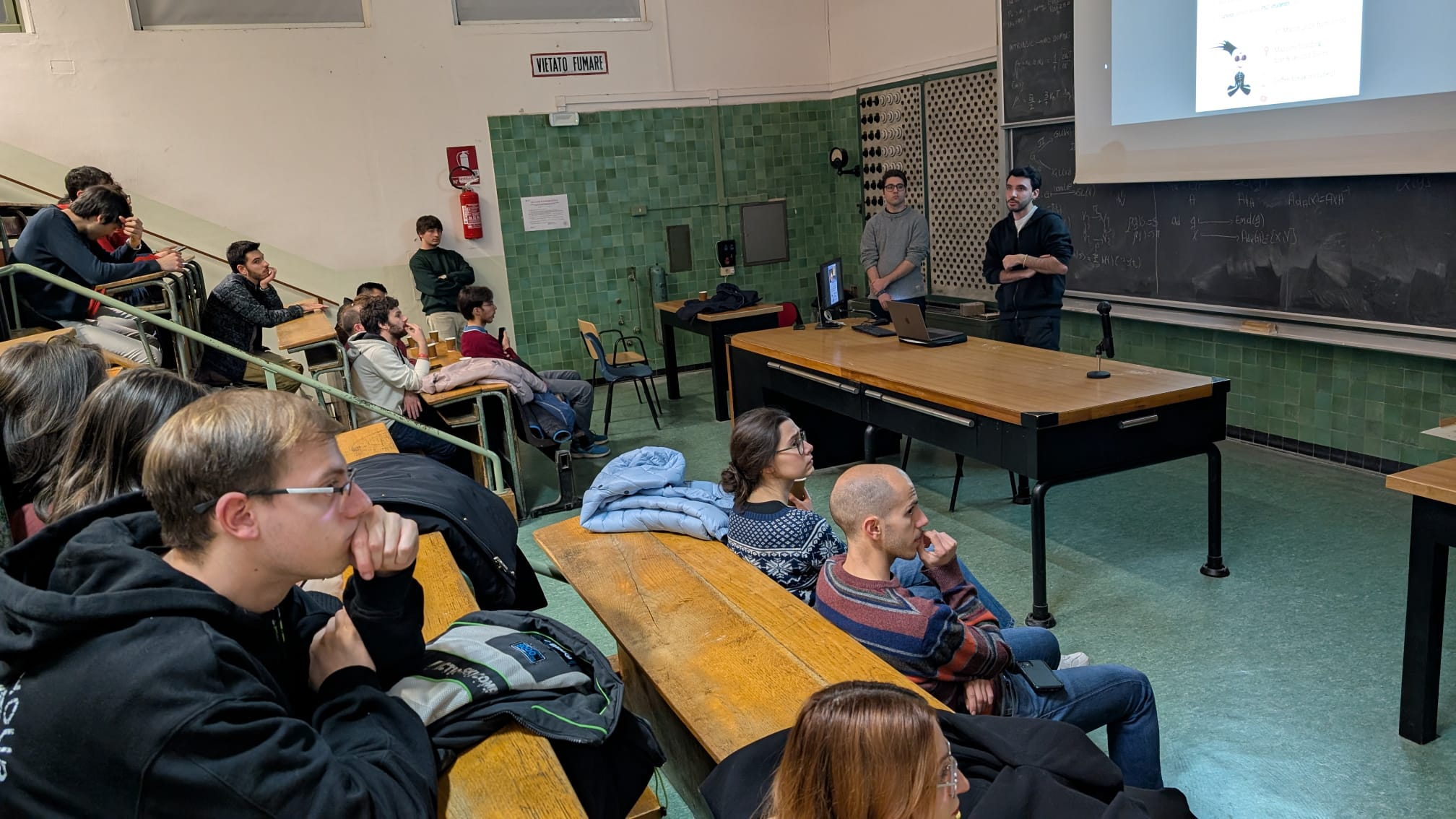 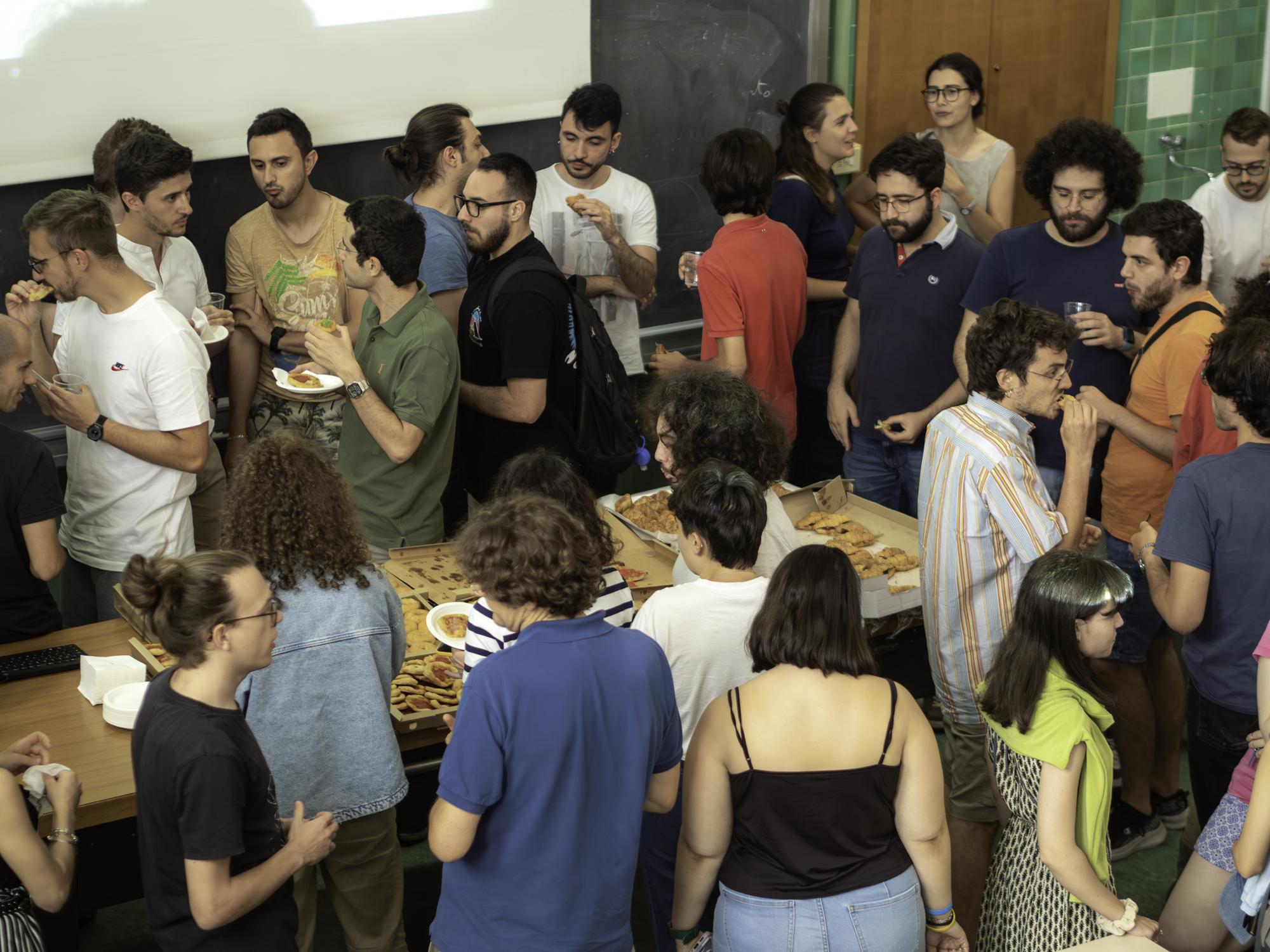 That’s why :
No professors   &   Detailed talks aimed only at experts are discouraged.
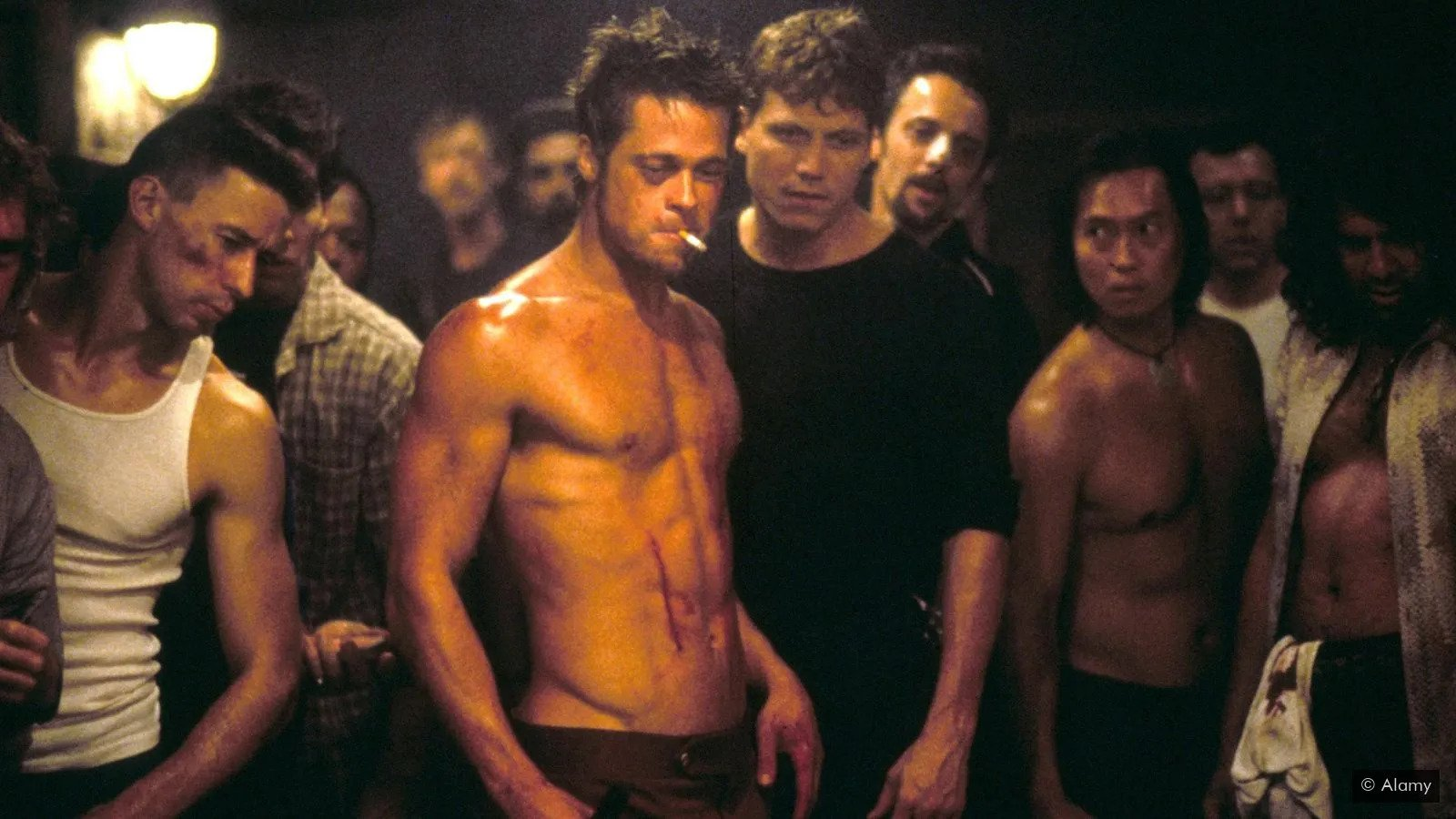 FIRST RULE OF FIGHT CLUB…
These events have been historically organized by students for students
Ideal  case:
  40% 3rd year phds
  40% 2nd year phds
  20% 1st year phds
Current situation: 
  15% postdocs
  70% 3rd year phds
  15% 2nd year phds
We know, we know… (you are all very busy)
But…
Particle physicist 
moving to postdoc life
Particle physicist 
starting the postdoc life
Neutrino astronomer 
recent KM3NeT discovery
Member of the ET and GW astronomer
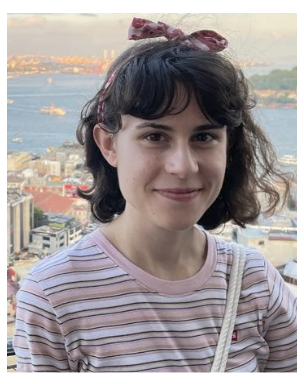 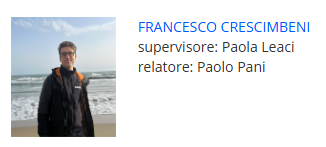 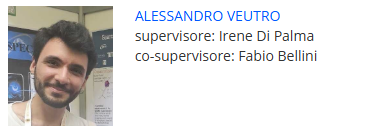 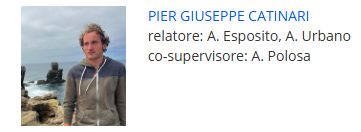 PIERGIUSEPPE CATINARI
FRANCESCO CRESCIMBENI
ALESSANDRO VEUTRO
GRAZIELLA RUSSO
Condensed matter physicist starting the postdoc life
Biophysicist in his last year 
- > (flying to Japan right now)
Condensed matter physicist in his final year
TBW
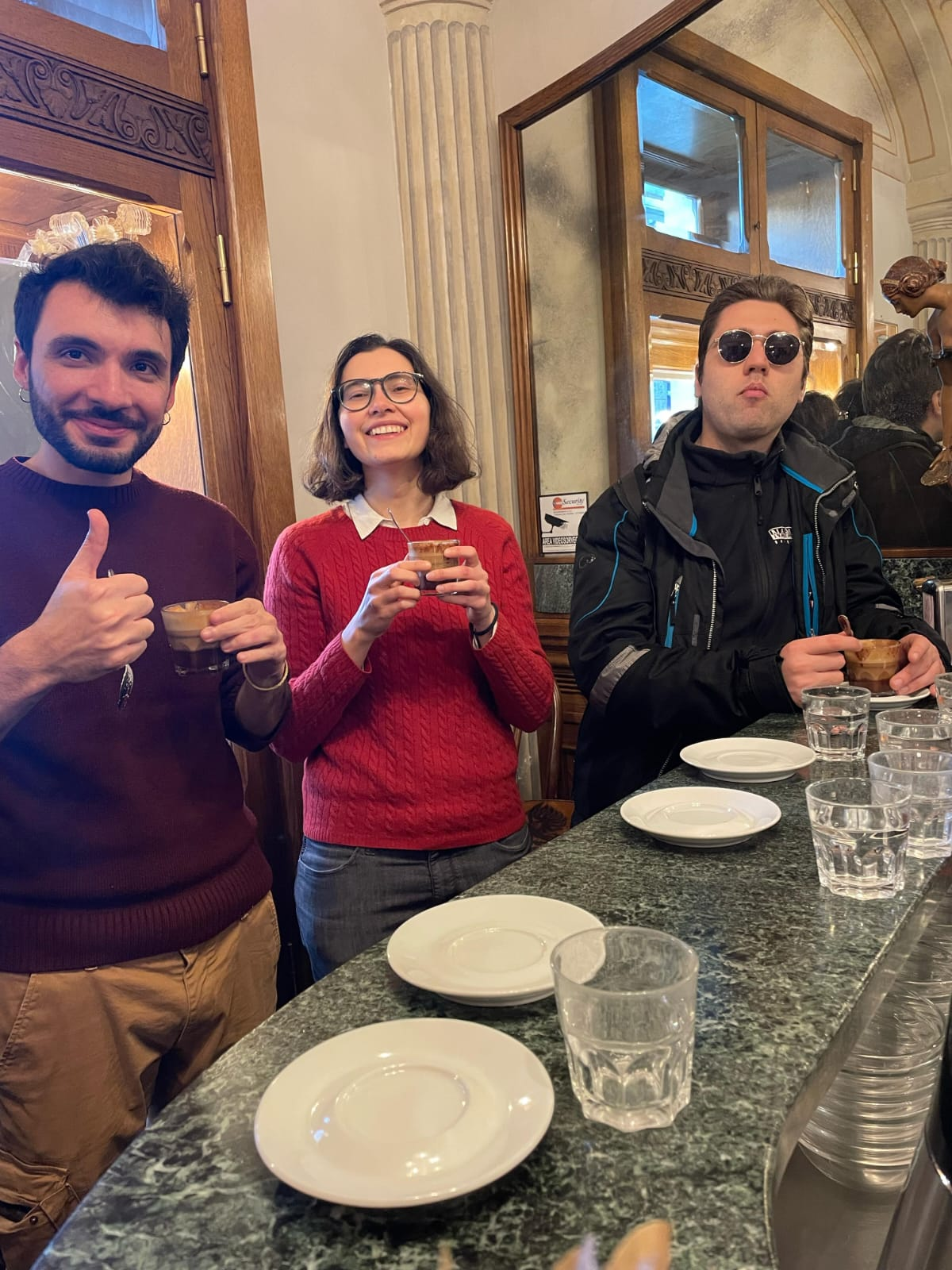 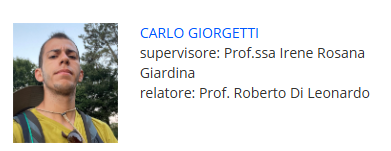 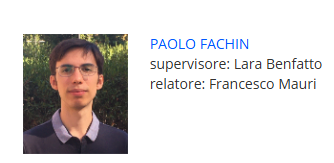 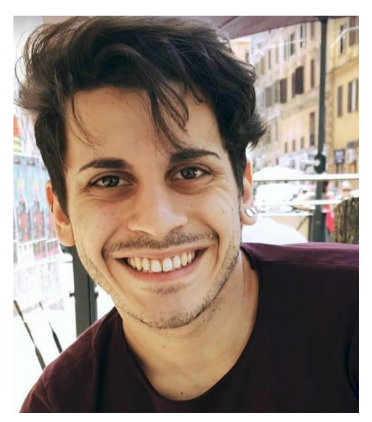 PAOLO FACHIN
CARLO GIORGETTI
BEATRICE D’ALÒ
GIUSEPPE RONCO
Let’s preserve this useful space for ourselves and the ones to come:
And lets fight back the stereotype of a scientist always working insla his lab/laptop

join us for beers and dinner afterwards, Not just the talks.
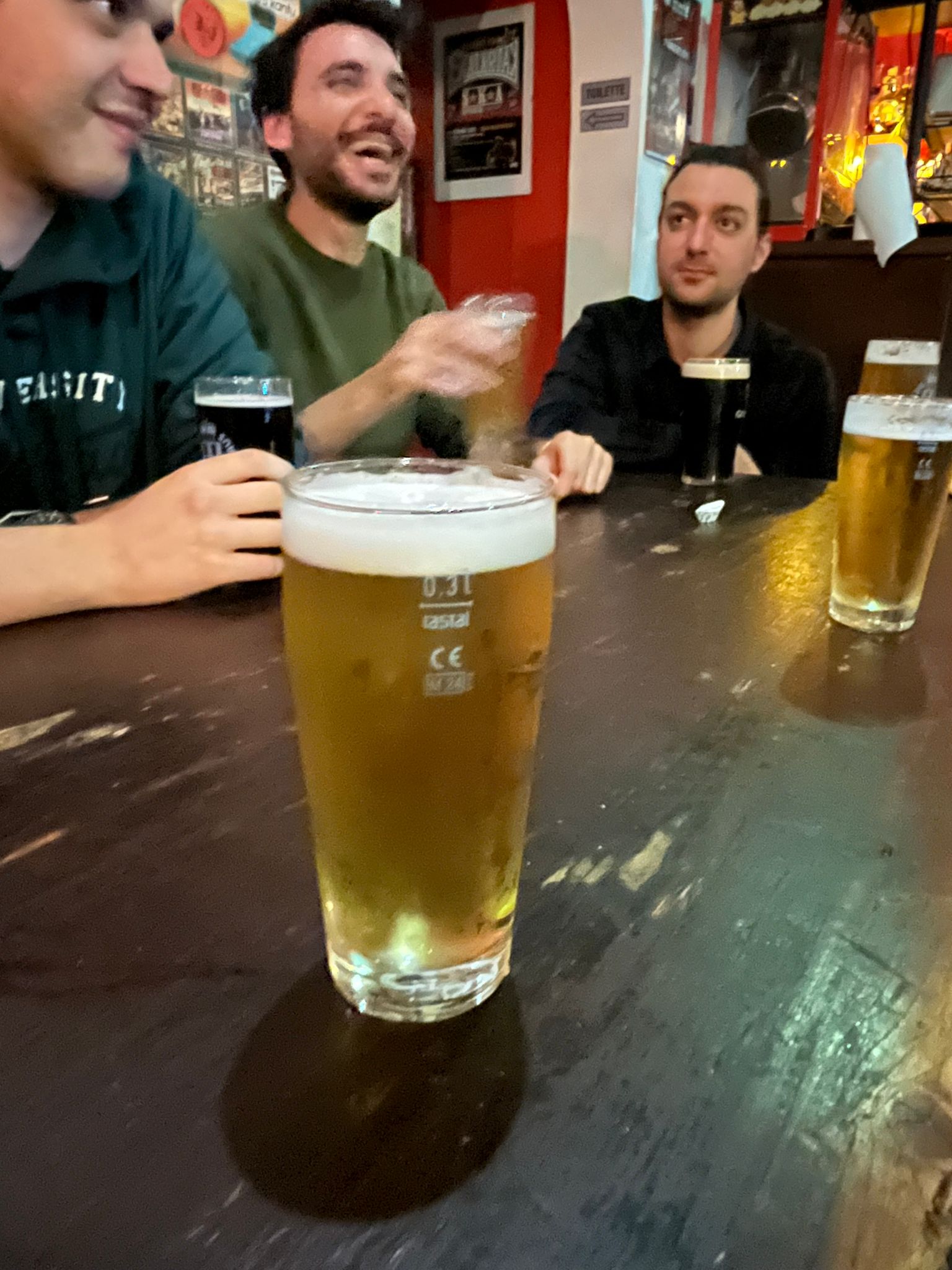 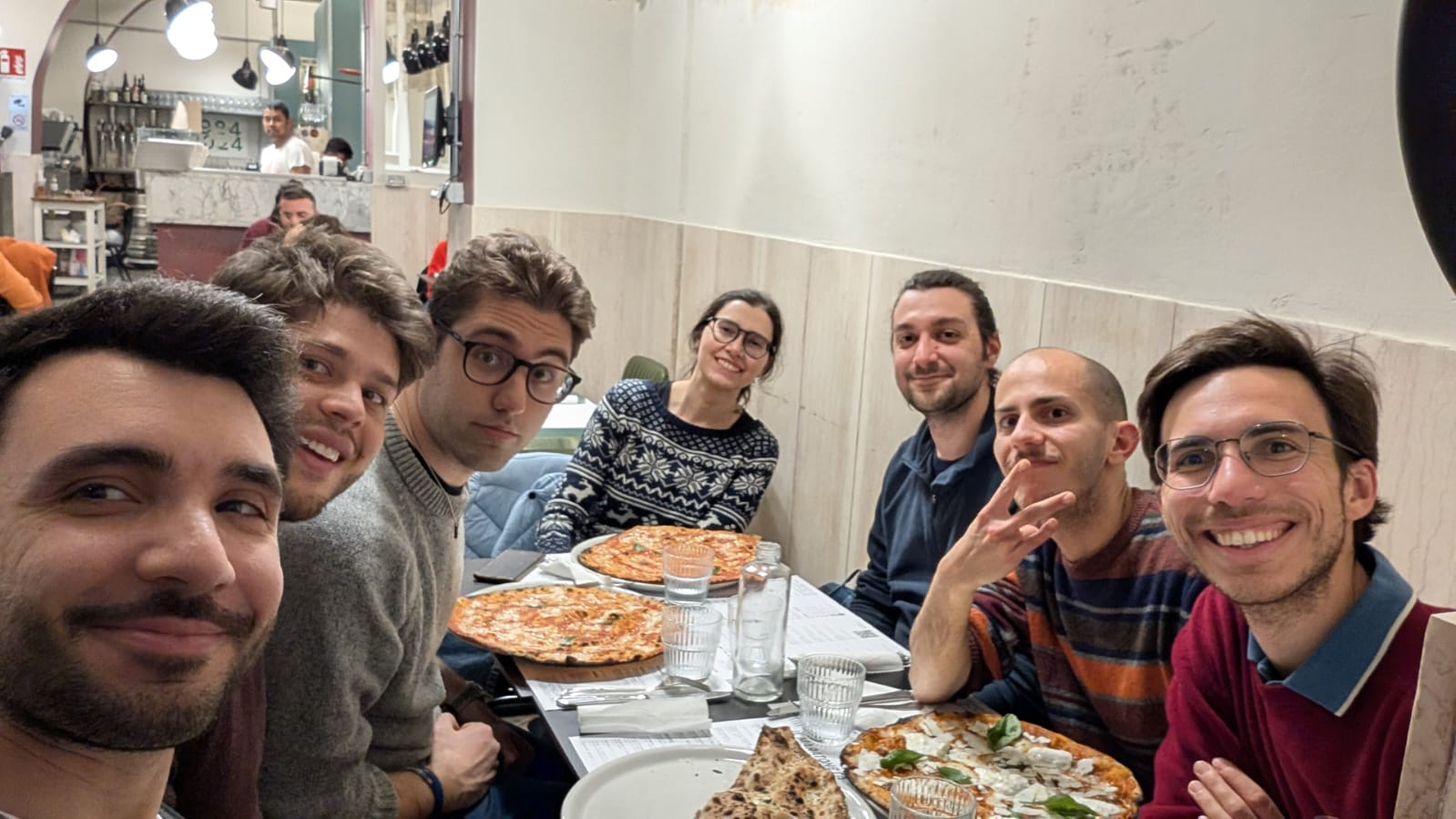 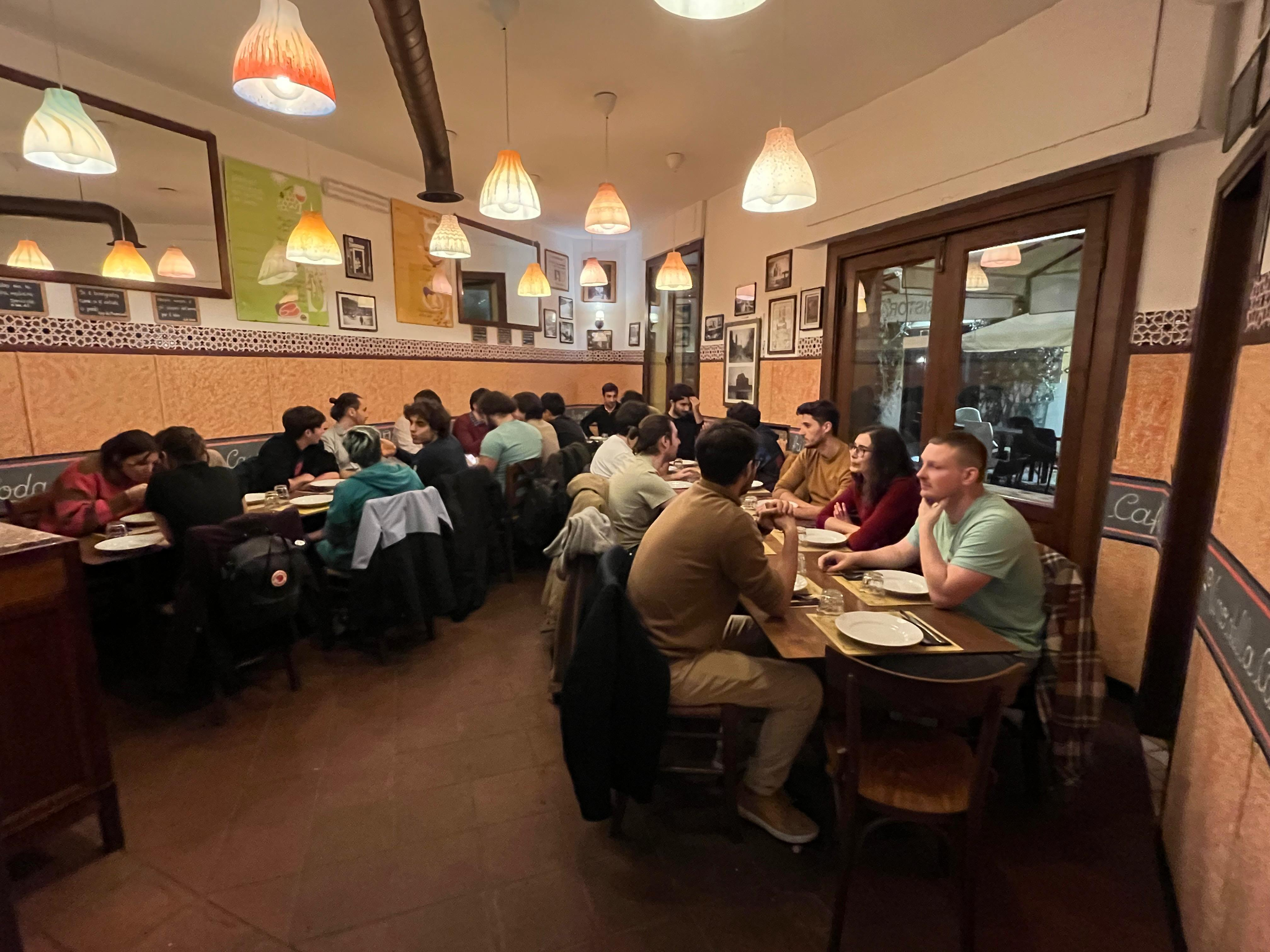